F / 9. A, C						Týden:	8. – 12. 6.
Téma: 	„Vznik a vývoj vesmíru, lety do vesmíru“

Vypracuj výpisky z prezentace

Prohlédni prezentaci „Lety do vesmíru“

Vypracuj prezentaci na téma:

	/vyber jedno téma, max 6 snímků, obrázky!!!!/

	a)	Život v kosmické lodi
	b) 	Meteory a meteorické roje
	c) 	Slunce
	d) 	Zatmění Měsíce a Slunce – princip, kdy budou
Co je vesmír?
označení pro veškerý prostor a hmotu a energii v něm
někdy také jako kosmický prostor, nebo část vesmíru mimo Zemi
zkoumáním vesmíru se zabývá hlavně kosmologie a astrofyzika
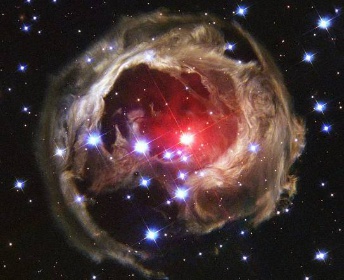 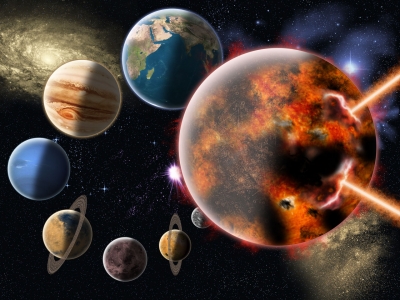 Teorie o vzniku vesmíru podle náboženství :
Vznik světa podle starých Egypťanů: Od věčnosti existuje pouze nekonečný a temný oceán – chaos – postupný vznik bohů

Vznik světa podle Vikingů: Podle nich existuje devět různých světů, které jsou ale navzájem spojené "stromem světa„

Vznik světa podle Řeků: měli jako původce všeho – chaos – postupný vznik bohů

Křesťané a Hebrejci věří, že svět stvořil bůh během šesti dnů, sedmého pak odpočíval
Vznik a vývoj
Během staletí lidského poznání se pohled na vesmír a jeho vývoj neustále měnil a je tomu tak stále.

Dnes nejuznávanější teorie, která je pozorováním nejpodloženější je takzvaný standardní model = velký třesk.

Vesmír vznikl před 13,7 mld. let
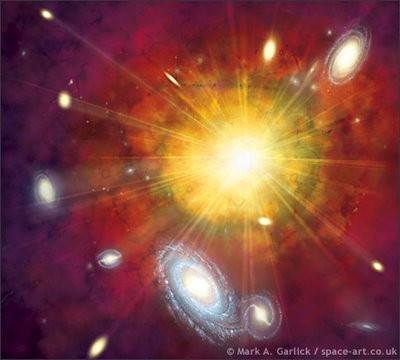 Velký třesk 

Podle teorie velkého třesku vznikl vesmír z nekonečně malého bodu o velké hustotě. Vznikl první okamžik a od něho se začal odvíjet vývoj vesmíru.
Ten probíhal zpočátku velmi rychle a měl (nebo mohl mít) podobu nesmírné exploze (v podstatě se rozepnul ve velmi malém čase na ohromný objem)
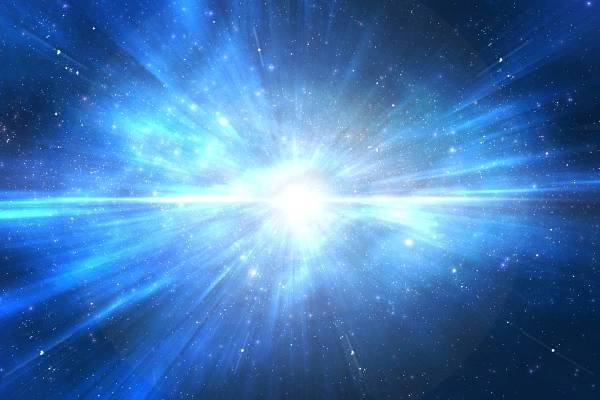 Vznik hmoty
Původně malý vesmír se společně s prostorem rychle rozpínal. Uvnitř se nacházela velmi hustá a žhavá látka

Standardní model popisuje dost přesně, co se dělo v prvních třech minutách po vzniku vesmíru (vzhledem k tomu, že vesmír je starý asi 13,7 miliard let, je to doba skutečně nepatrná).

Vystřídalo se několik fází. V těch prvních převládalo především světlo .

V posledních fázích už byl vesmír dost chladný (jen několik miliard stupňů Celsia) na to, aby se mohla tvořit stabilní jádra atomů.
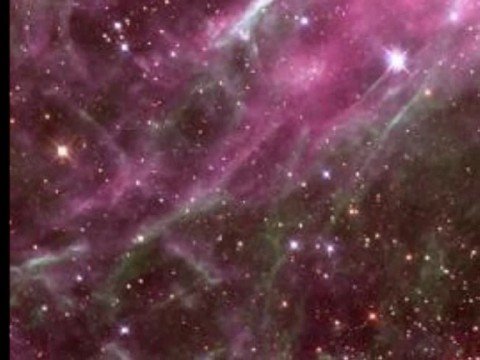 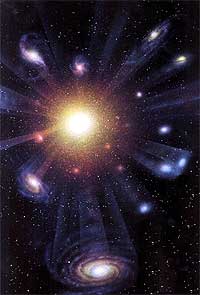 Rozpínání vesmíru
teoreticky zpracoval Alexandr Friedmann a využil 	Einsteinových rovnic obecné teorie relativity
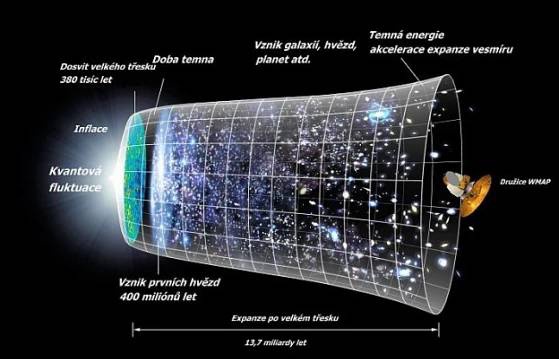